www.zeitfuerdeutsch.com
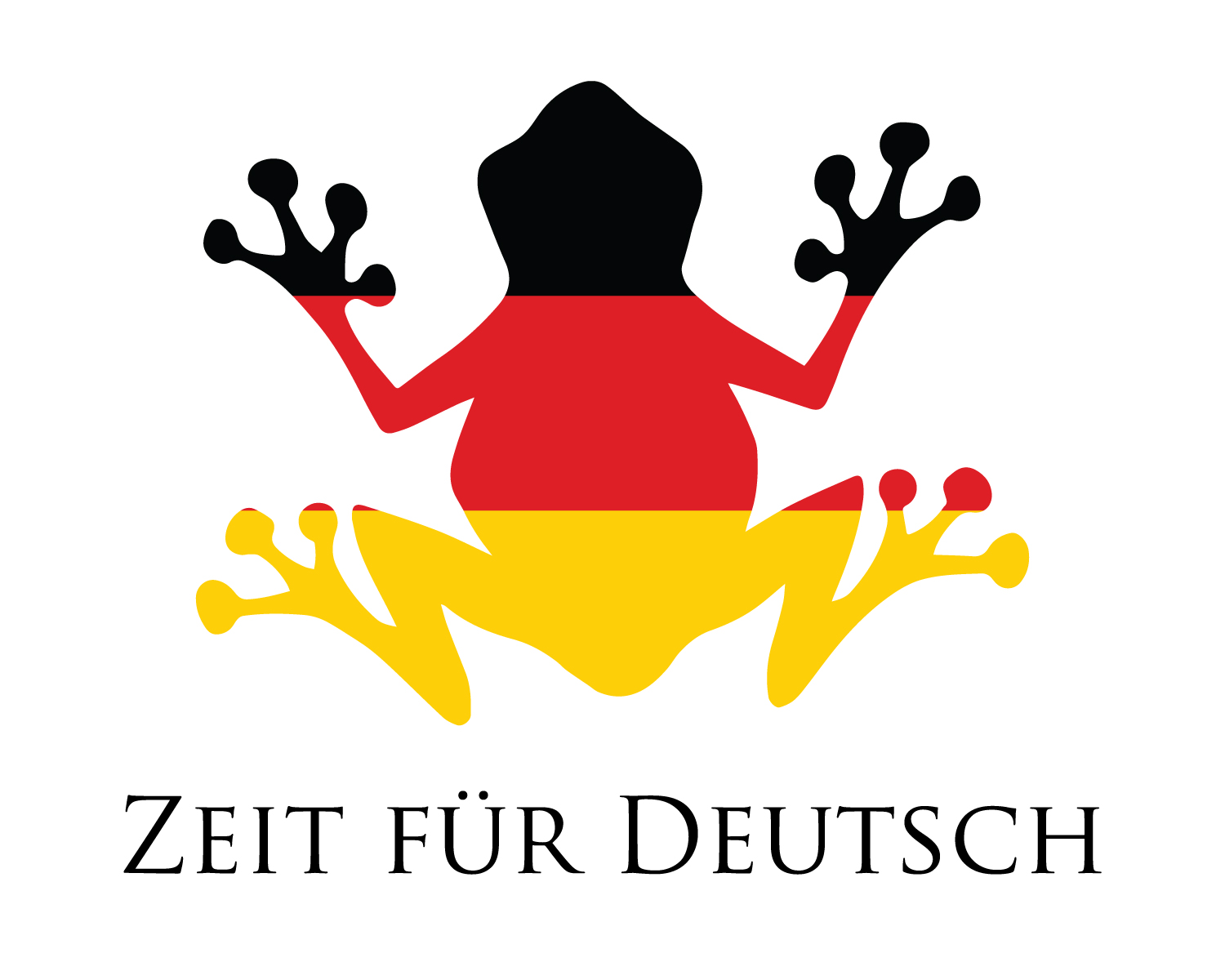 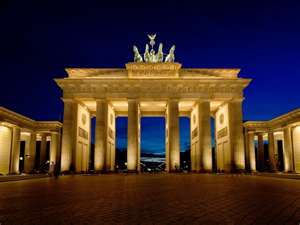 House 2 and FurnitureHaus 2 und Möbel
LO: Say where furniture is in a house 
SC
I can name more than 10 pieces of furniture
I can name more than 8 rooms in a house
I can use ‘ist’ and ‘sind’ effectively
I can say ‘in the’ in German
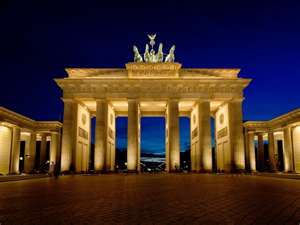 The window/s
die Fenster
The door/s
die Tür/die Türen
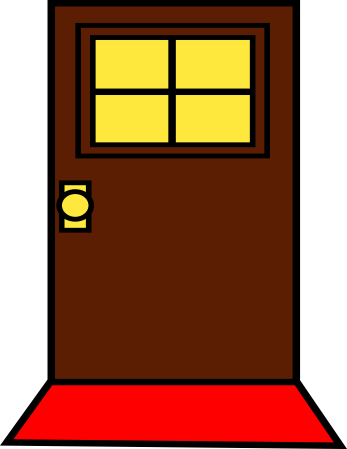 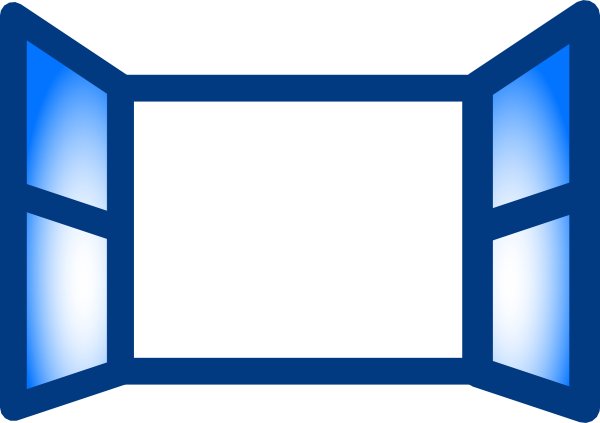 The chair/s
der Stuhl/die Stühle
The table/s
der Tisch/die Tische
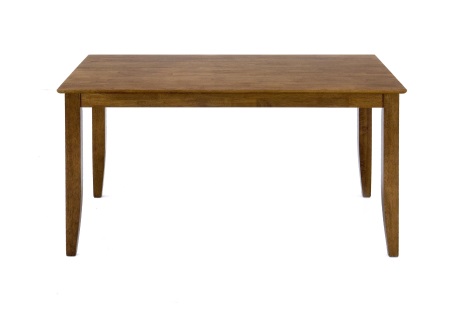 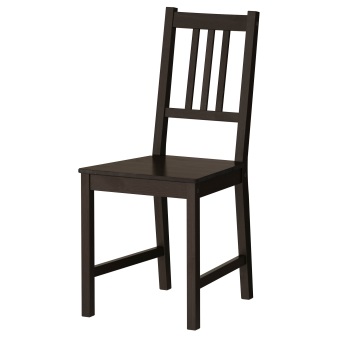 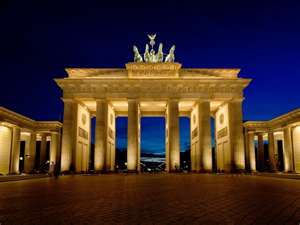 The cupboard/wardrobe
der Schrank
The fridge
der Kühlschrank
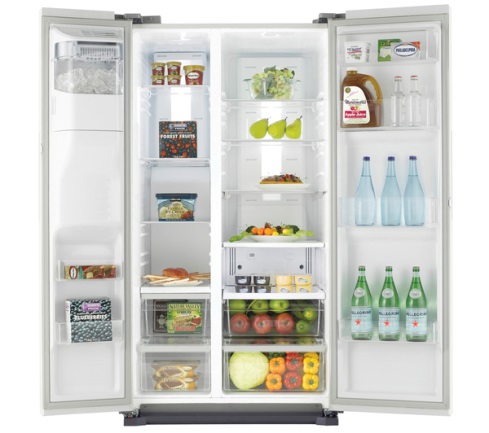 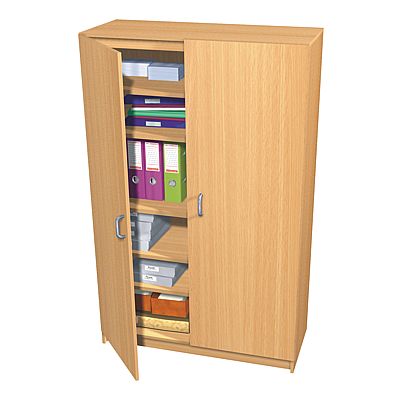 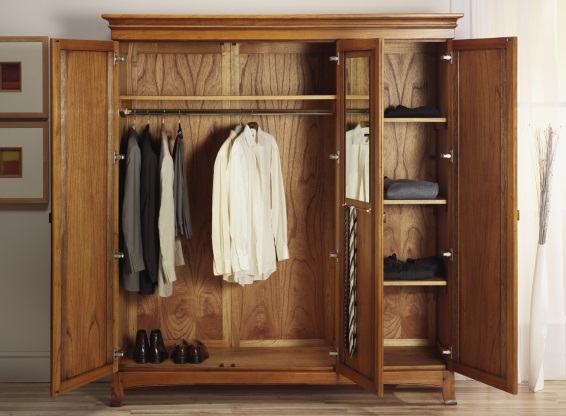 The bed
das Bett
The oven
der Ofen
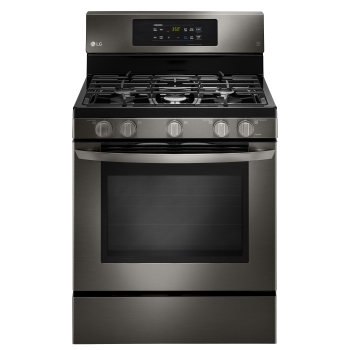 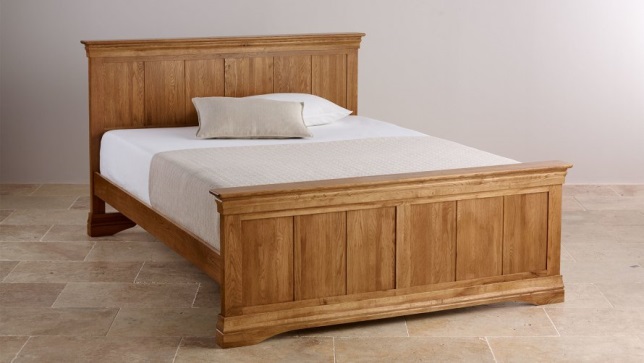 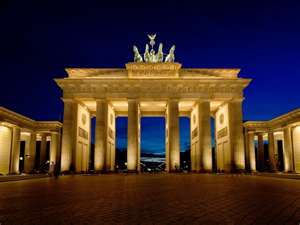 The television
der Fernseher
The toy/s
das Spielzeug/die Spielzeuge
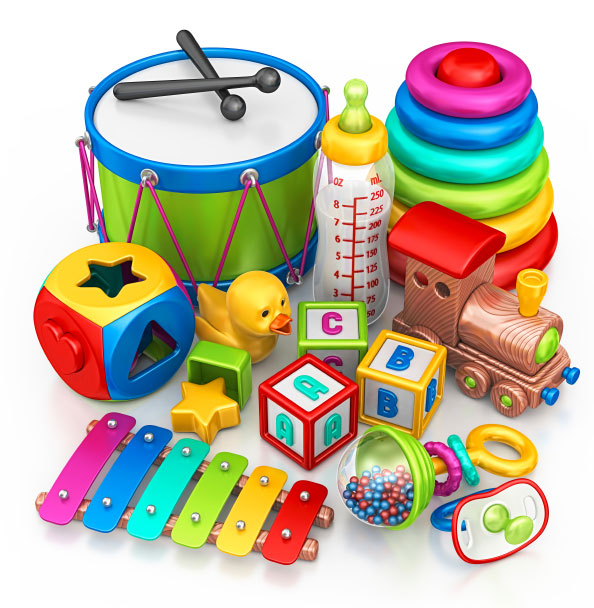 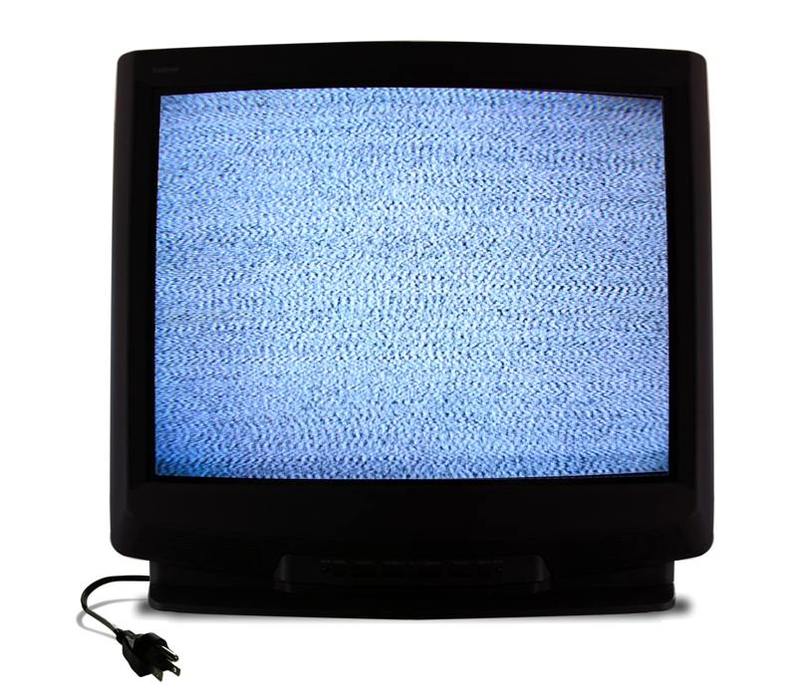 The toilet
die Toilette
The computer
der Computer
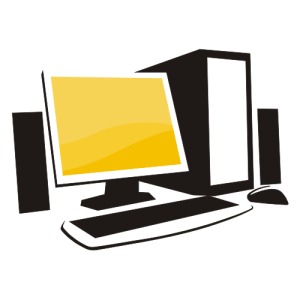 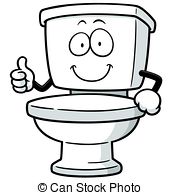 Pictionary
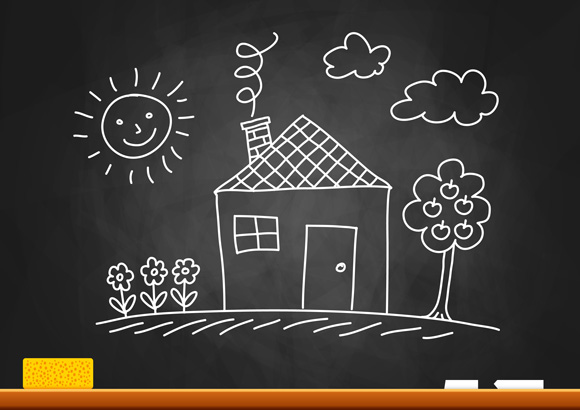 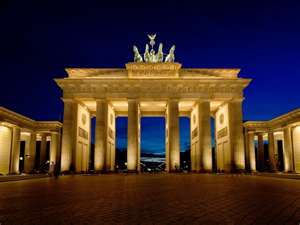 The Kitchen – die Küche
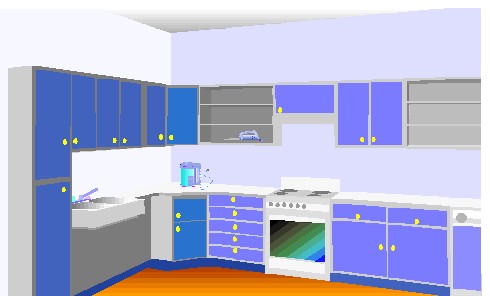 in the kitchen – in der Küche
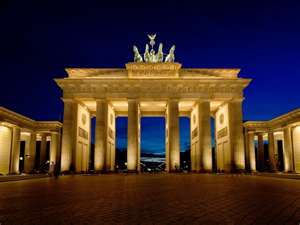 The living room – das Wohnzimmer
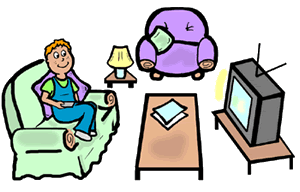 In the living room – Im Wohnzimmer
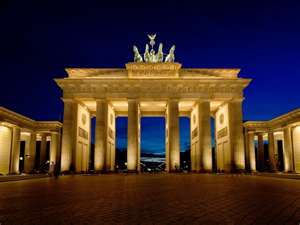 The bedroom – das Schlafzimmer
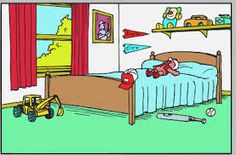 In the bedroom – Im Schlafzimmer
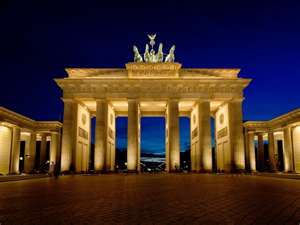 The garden – der Garten
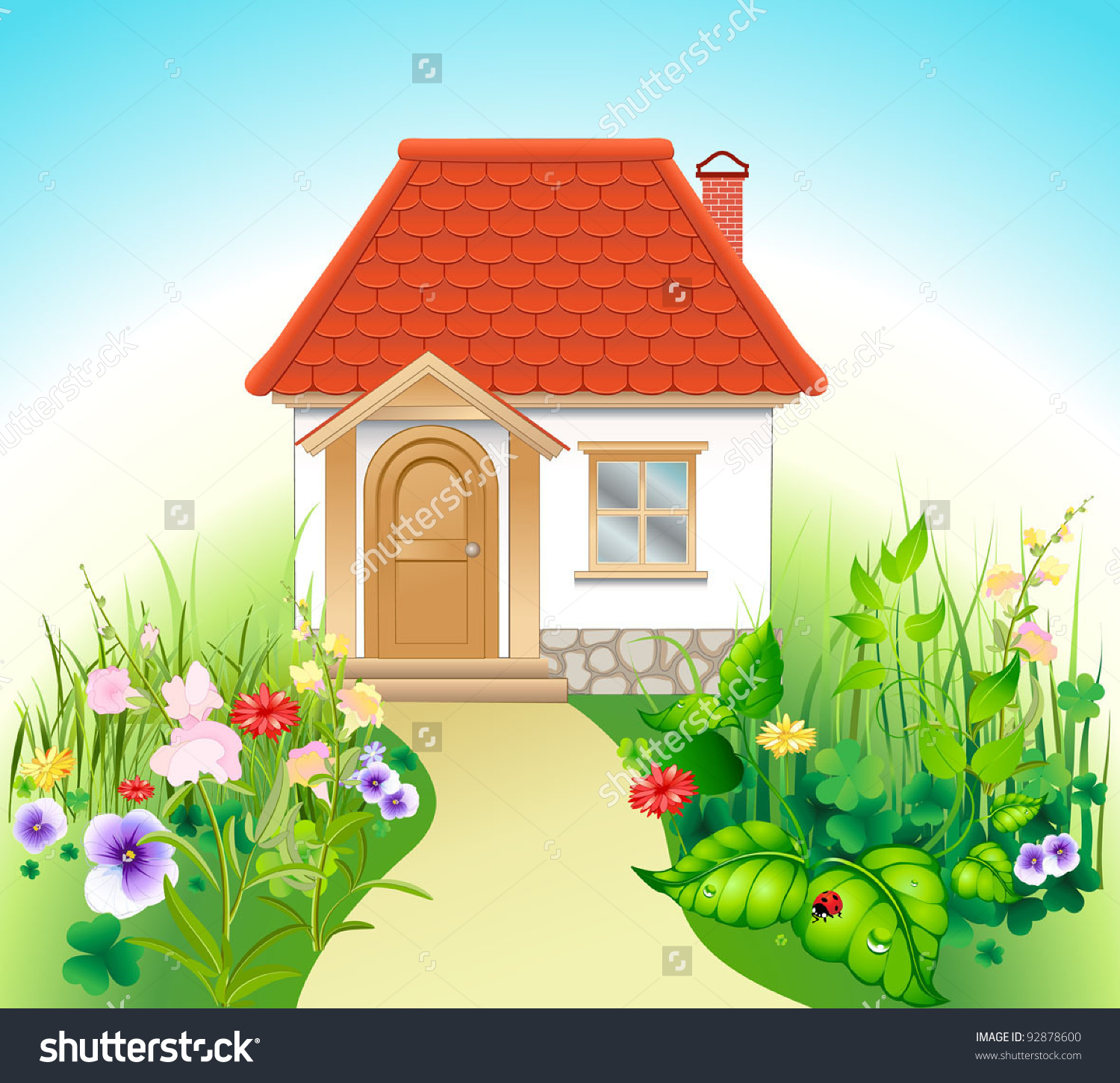 In the garden – Im Garten
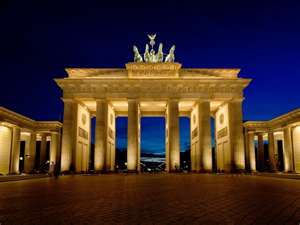 The bathroom – das Badezimmer
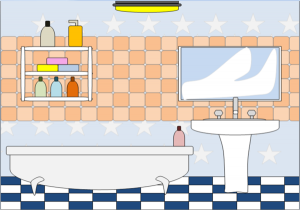 In the bathroom – Im Badezimmer
Other rooms – andere Zimmer
The play (child’s) room
The office
The cellar
The guestroom
The hallway
The loft
The dining room
Das Kinderzimmer
Das Büro
Der Keller
Das Gästezimmer
Der Flur
Das Loft
Das Esszimmer
To be - Sein
I am
You are

He is
She is
It is

They are
We are
Ich bin
Du bist

Er ist
Sie ist
Es ist

Sie sind
Wir sind
is
are
Translate – Übersetzen Sie
The window is in the loft
The wardrobe is in the bedroom
The fridge is in the kitchen
The TV is in the living room
The toilet is in the bathroom
The computer is in the office
The toys are in the playroom
The chairs are in the dining room
Flüsterpost
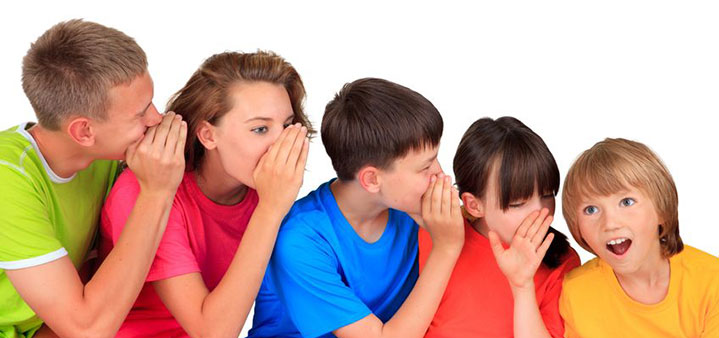 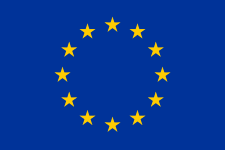 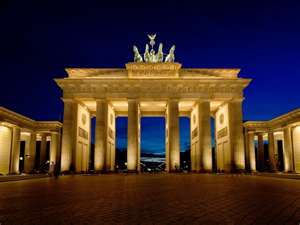 Its all about Franzi – where is she?Es geht um Franzi – wo ist sie?
King or Queen of KnowledgeKönig oder Königin von Kenntnissen
Warm
Heiß
Kalt
Eiskalt
Links
Rechts
Halt
Gerade aus
Ich brauche Hilfe
Ich habe Franzi gefunden
Warm
Hot
Cold
Ice cold
Left 
Right
Stop
Straight on
I need help
I have found Franzi
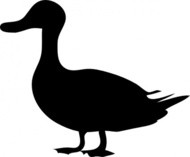 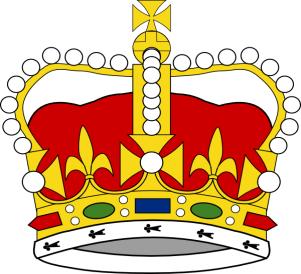 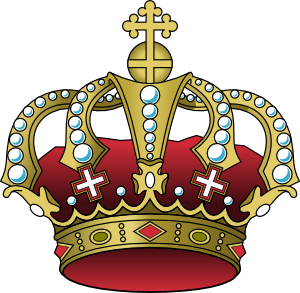 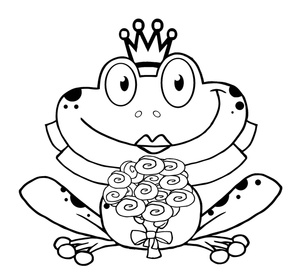 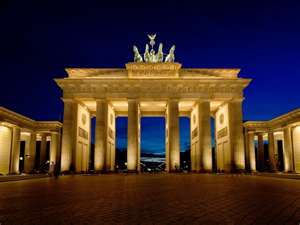 House 2 and FurnitureHaus 2 und Möbel
LO: Say where furniture is in a house 
SC
I can name more than 10 pieces of furniture
I can name more than 8 rooms in a house
I can use ‘ist’ and ‘sind’ effectively
I can say ‘in the’ in German